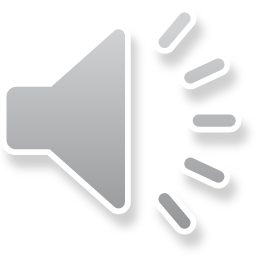 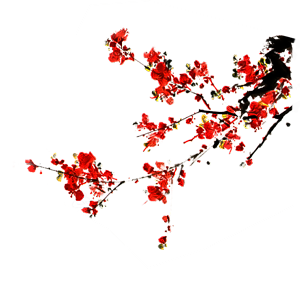 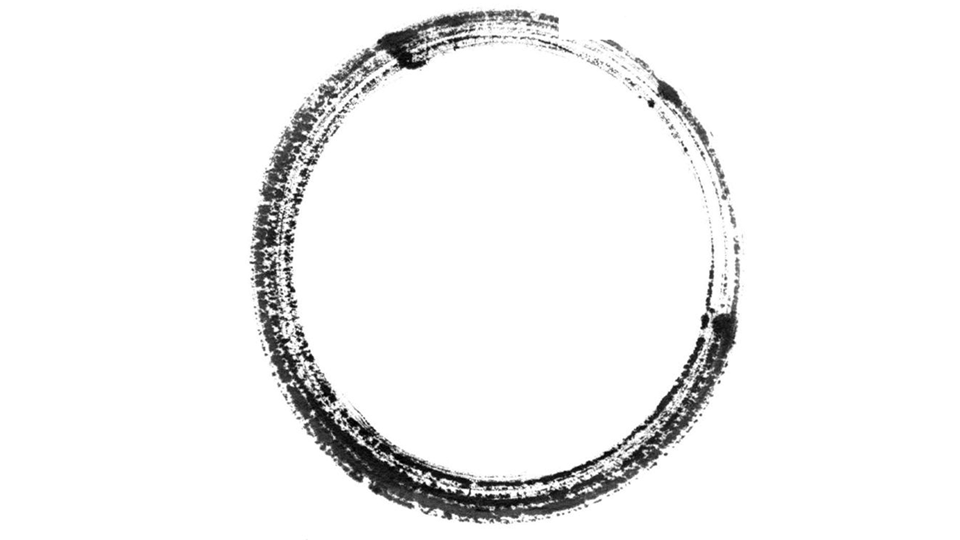 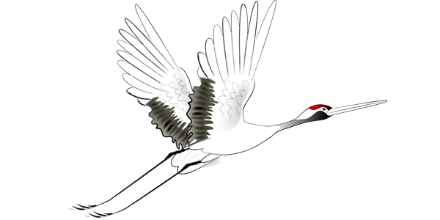 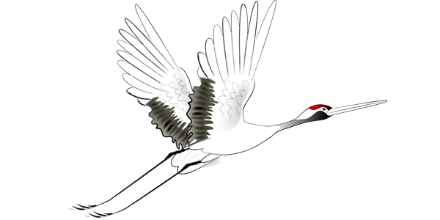 水墨中国风
工作汇报/商业计划
原创古典复古风公司企业ppt模板
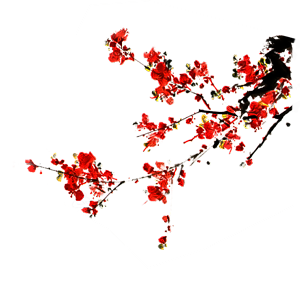 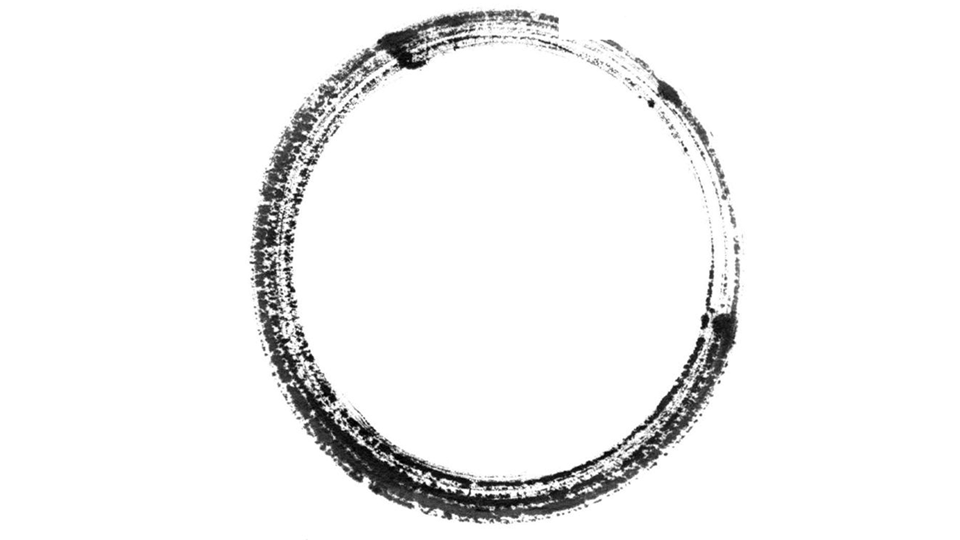 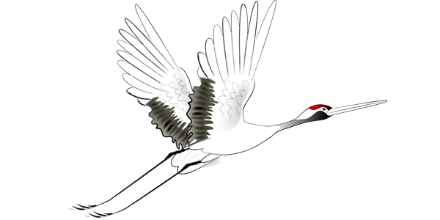 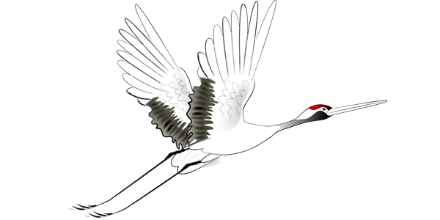 肆   未来计划
叁   工作体会
贰   自我评价
壹   工作回顾
目录
DIRECTORY
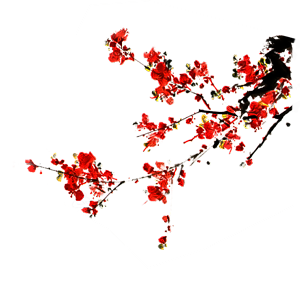 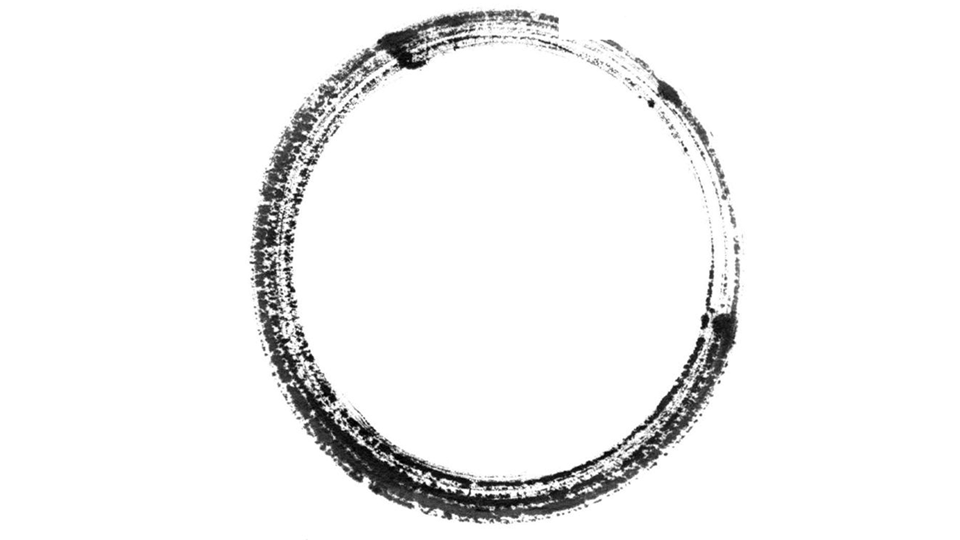 第一章
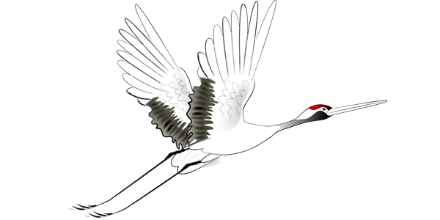 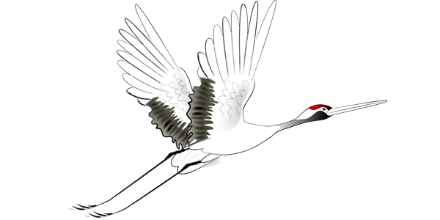 壹
工作回顾
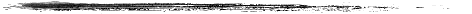 输入标题
输入标题
点击输入文字内容，点击输入文字内容，点击输入文字内容。
点击输入文字内容，点击输入文字内容，点击输入文字内容。
01
重点
回顾
02
工作回顾
04
03
输入标题
输入标题
点击输入文字内容，点击输入文字内容，点击输入文字内容。
点击输入文字内容，点击输入文字内容，点击输入文字内容。
06
05
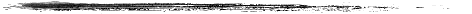 输入标题
输入标题
点击输入文字内容，点击输入文字内容，点击输入文字内容。
点击输入文字内容，点击输入文字内容，点击输入文字内容。
输入标题
输入标题
点击输入文字内容，点击输入文字内容，点击输入文字内容。
点击输入文字内容，点击输入文字内容，点击输入文字内容。
8%
63%
工作回顾
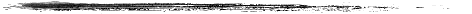 输入标题
输入标题
点击输入文字内容，点击输入文字内容，点击输入文字内容。
点击输入文字内容，点击输入文字内容，点击输入文字内容。
75%
32%
输入标题
输入标题
输入标题
输入标题
工作回顾
45%
55%
60%
80%
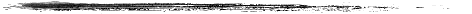 点击输入文字内容，点击输入文字内容，点击输入文字内容。点击输入文字内容，点击输入文字内容，点击输入文字内容。
点击输入文字内容，点击输入文字内容，点击输入文字内容。点击输入文字内容，点击输入文字内容，点击输入文字内容。
点击输入文字内容，点击输入文字内容，点击输入文字内容。点击输入文字内容，点击输入文字内容，点击输入文字内容。
点击输入文字内容，点击输入文字内容，点击输入文字内容。点击输入文字内容，点击输入文字内容，点击输入文字内容。
输入标题
输入标题
点击输入文字内容，点击输入文字内容，点击输入文字内容。点击输入文字内容，点击输入文字内容，点击输入文字内容。
点击输入文字内容，点击输入文字内容，点击输入文字内容。点击输入文字内容，点击输入文字内容，点击输入文字内容。
01
02
工作回顾
重点概括
输入标题
输入标题
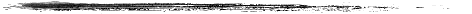 点击输入文字内容，点击输入文字内容，点击输入文字内容。点击输入文字内容，点击输入文字内容，点击输入文字内容。
点击输入文字内容，点击输入文字内容，点击输入文字内容。点击输入文字内容，点击输入文字内容，点击输入文字内容。
04
03
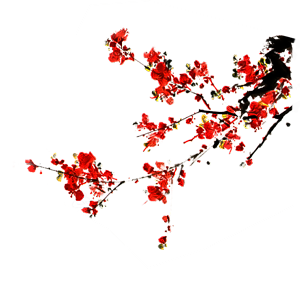 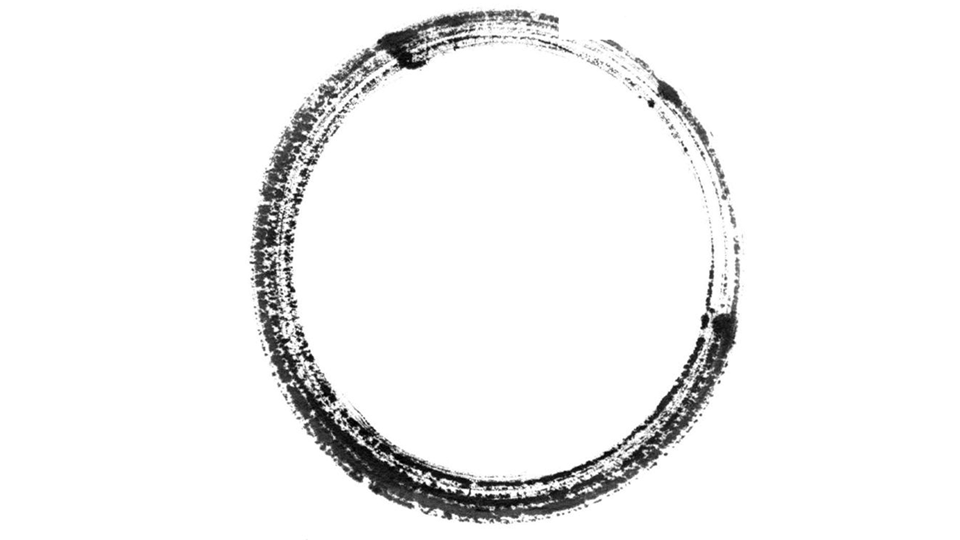 第二章
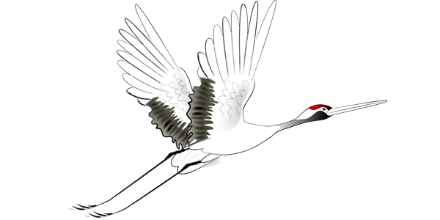 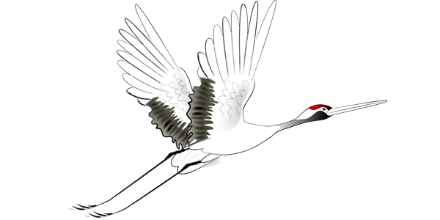 贰
自我评价
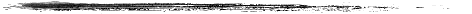 输入标题
01
点击输入文字内容，点击输入文字内容，点击输入文字内容。
自我评价
输入标题
02
点击输入文字内容，点击输入文字内容，点击输入文字内容。
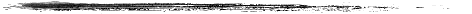 输入标题
点击输入文字内容，点击输入文字内容，点击输入文字内容。
03
输入标题
输入标题
输入标题
输入标题
点击输入文字内容，点击输入文字内容，点击输入文字内容。
点击输入文字内容，点击输入文字内容，点击输入文字内容。
点击输入文字内容，点击输入文字内容，点击输入文字内容。
点击输入文字内容，点击输入文字内容，点击输入文字内容。
自我评价
工作
工作
工作
工作
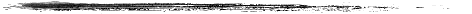 输入标题
点击输入文字内容，点击输入文字内容，点击输入文字内容。点击输入文字内容，点击输入文字内容，点击输入文字内容。
自我评价
点击输入文字内容，点击输入文字内容，点击输入文字内容。点击输入文字内容，点击输入文字内容，点击输入文字内容。
工作体会
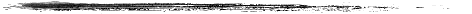 输入标题
点击输入文字内容，点击输入文字内容，点击输入文字内容。点击输入文字内容，点击输入文字内容，点击输入文字内容。
01
自我评价
点击输入文字内容，点击输入文字内容，点击输入文字内容。
点击输入文字内容，点击输入文字内容，点击输入文字内容。点击输入文字内容，点击输入文字内容，点击输入文字内容。
潜力
02
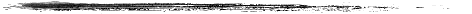 点击输入文字内容，点击输入文字内容，点击输入文字内容。点击输入文字内容，点击输入文字内容，点击输入文字内容。
03
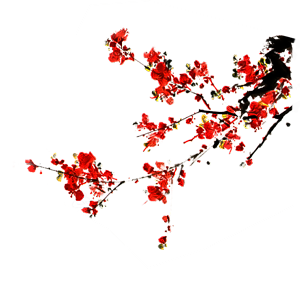 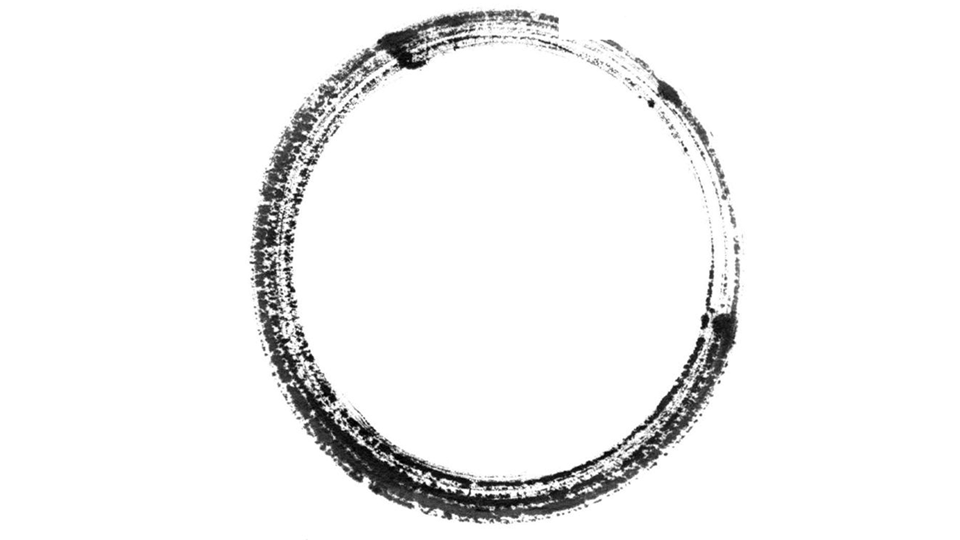 第三章
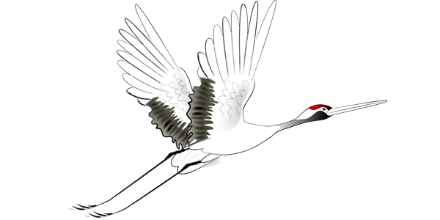 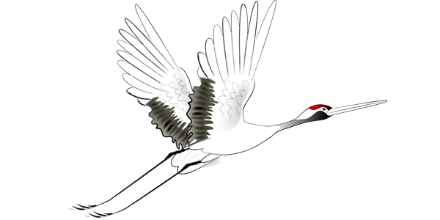 工作体会
叁
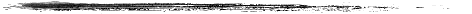 输入标题
输入标题
01
02
点击输入文字内容，点击输入文字内容，点击输入文字内容。
点击输入文字内容，点击输入文字内容，点击输入文字内容。
工作体会
输入标题
输入标题
重点工作
03
04
点击输入文字内容，点击输入文字内容，点击输入文字内容。
点击输入文字内容，点击输入文字内容，点击输入文字内容。
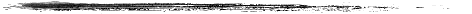 输入标题
输入标题
06
05
点击输入文字内容，点击输入文字内容，点击输入文字内容。
点击输入文字内容，点击输入文字内容，点击输入文字内容。
点击输入文字内容，点击输入文字内容，点击输入文字内容。
点击输入文字内容，点击输入文字内容，点击输入文字内容。
点击输入文字内容，点击输入文字内容，点击输入文字内容。
工作体会
标题
标题
标题
标题
标题
标题
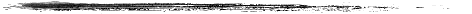 点击输入文字内容，点击输入文字内容，点击输入文字内容。
点击输入文字内容，点击输入文字内容，点击输入文字内容。
点击输入文字内容，点击输入文字内容，点击输入文字内容。
输入标题：点击输入文字内容，点击输入文字内容，点击输入文字内容。
点击输入文字内容，点击输入文字内容，点击输入文字内容。
工作体会
输入标题：点击输入文字内容，点击输入文字内容，点击输入文字内容。点击输入文字内容，点击输入文字内容。
01
输入标题：点击输入文字内容，点击输入文字内容，点击输入文字内容。点击输入文字内容，点击输入文字内容。
02
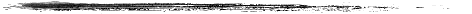 03
输入标题：点击输入文字内容，点击输入文字内容，点击输入文字内容。点击输入文字内容。
04
输入标题
输入标题
输入标题
输入标题
工作体会
点击输入文字内容，点击输入文字内容，点击输入文字内容。
点击输入文字内容，点击输入文字内容，点击输入文字内容。
点击输入文字内容，点击输入文字内容，点击输入文字内容。
点击输入文字内容，点击输入文字内容，点击输入文字内容。
点击输入文字内容，点击输入文字内容，点击输入文字内容。
点击输入文字内容，点击输入文字内容，点击输入文字内容。
点击输入文字内容，点击输入文字内容，点击输入文字内容。
点击输入文字内容，点击输入文字内容，点击输入文字内容。
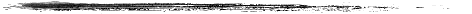 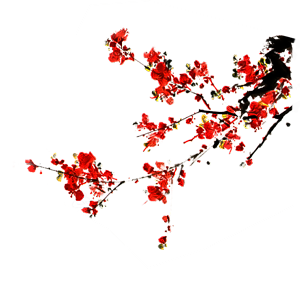 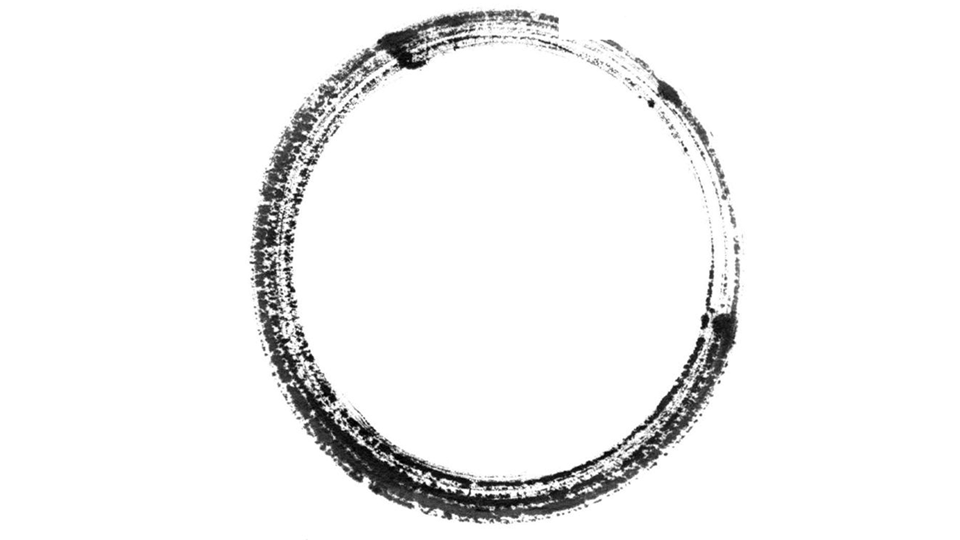 第四章
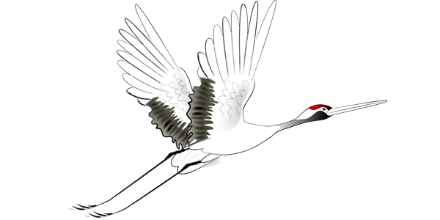 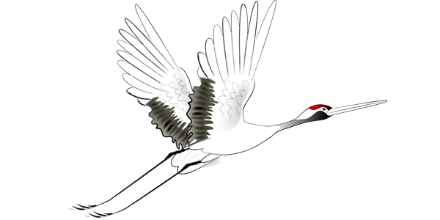 肆
未来计划
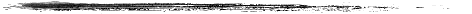 输入标题
点击输入文字内容，点击输入文字内容，点击输入文字内容。点击输入文字内容，点击输入文字内容，点击输入文字内容。
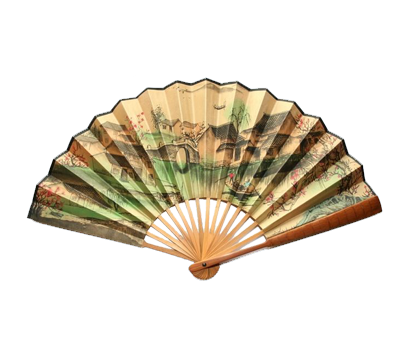 01
未来计划
输入标题
点击输入文字内容，点击输入文字内容，点击输入文字内容。点击输入文字内容，点击输入文字内容，点击输入文字内容。
02
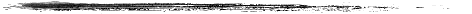 输入标题
点击输入文字内容，点击输入文字内容，点击输入文字内容。点击输入文字内容，点击输入文字内容，点击输入文字内容。
03
点击输入文字内容，点击输入文字内容，点击输入文字内容。点击输入文字内容，点击输入文字内容，点击输入文字内容。点击输入文字内容，点击输入文字内容，点击输入文字内容。
今年
未来计划
点击输入文字内容，点击输入文字内容，点击输入文字内容。点击输入文字内容，点击输入文字内容，点击输入文字内容。点击输入文字内容，点击输入文字内容，点击输入文字内容。
明年
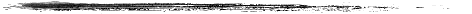 点击输入文字内容，点击输入文字内容，点击输入文字内容。点击输入文字内容，点击输入文字内容，点击输入文字内容。点击输入文字内容，点击输入文字内容，点击输入文字内容。
未来
输入标题
输入标题
输入标题
输入标题
输入标题
输入标题
点击输入文字内容，点击输入文字内容，点击输入文字内容。
点击输入文字内容，点击输入文字内容，点击输入文字内容。
点击输入文字内容，点击输入文字内容，点击输入文字内容。
点击输入文字内容，点击输入文字内容，点击输入文字内容。
点击输入文字内容，点击输入文字内容，点击输入文字内容。
点击输入文字内容，点击输入文字内容，点击输入文字内容。
01
04
未来计划
计划任务
02
05
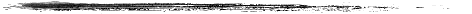 03
06
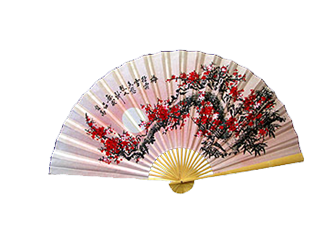 点击输入文字内容，点击输入文字内容，点击输入文字内容。点击输入文字内容，点击输入文字内容，点击输入文字内容。
未来计划
点击输入文字内容，点击输入文字内容，点击输入文字内容。点击输入文字内容，点击输入文字内容，点击输入文字内容。
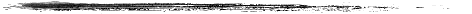 点击输入文字内容，点击输入文字内容，点击输入文字内容。点击输入文字内容，点击输入文字内容，点击输入文字内容。
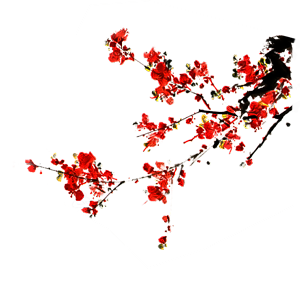 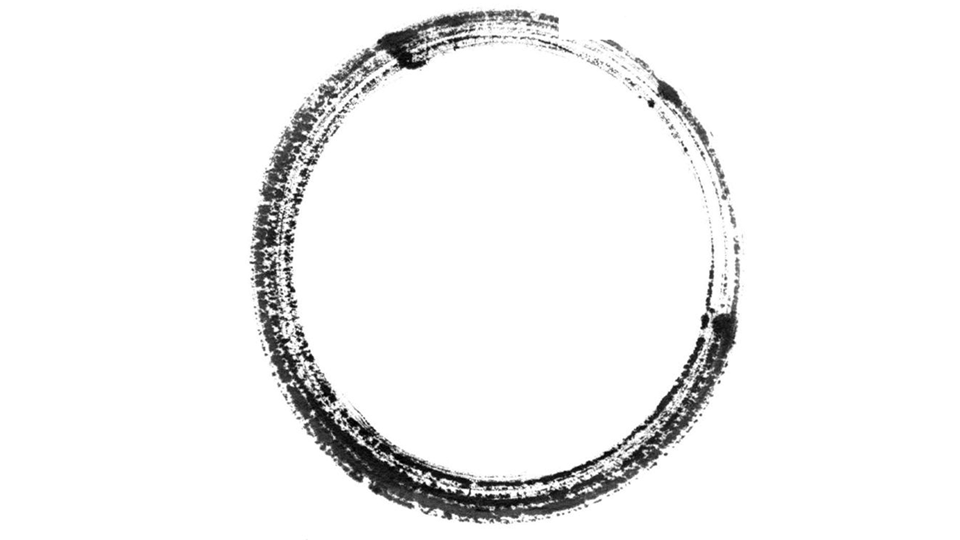 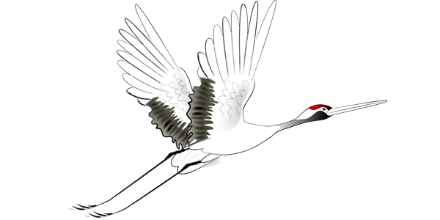 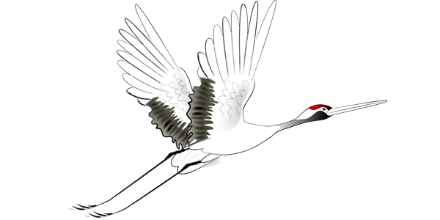 谢谢观看!
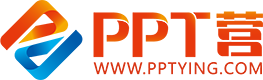 10000+套精品PPT模板全部免费下载
PPT营
www.pptying.com
[Speaker Notes: 模板来自于 https://www.pptying.com    【PPT营】]